FUSÉES ET SATELLITES
Conquête spatiale
Structure d’une fusée
Lancement d’un satellite
Satellite TV
Les principaux satellites météorologiques géostationnaires
Satellite Géostationnaire
Satellite Défilants
Solution pour le futur
Nom de l’auteur
BOUAZIZ INES
CONQUÊTE SPATIALE
STRUCTURE D’UNE FUSÉE
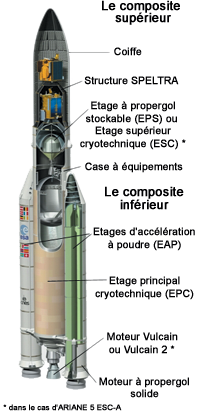 LANCEMENT D’UN SATELLITE
AtlaFusée s V.
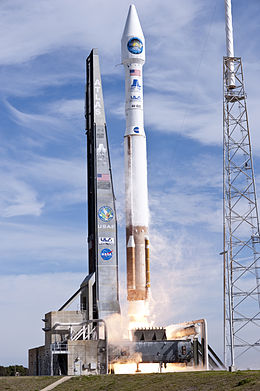 Une fusée astronomique est un véhicule qui se déplace dans l'espace grâce à un moteur-fusée. Celui-ci emporte à la fois le combustible et le comburant nécessaires à son fonctionnement.
SATELLITE TV
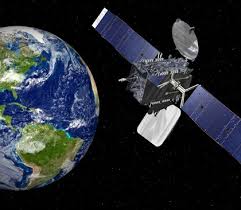 Photo
Nom :
satellite Hot Bird 13B
Couverture
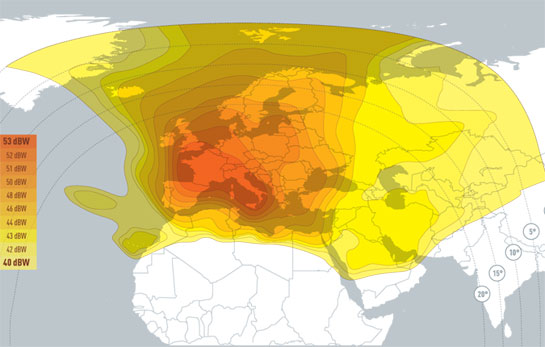 Le satellite Hot Bird 13B a été construit par EADS Astrium sur une plateforme Eurostar E3000. Il embarque 64 répéteurs en bande KU.
Descriptif
LES PRINCIPAUX SATELLITES MÉTÉOROLOGIQUES GÉOSTATIONNAIRES
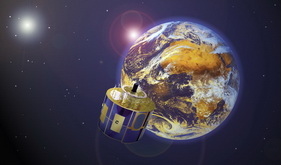 Les satellites géostationnaires tournent autour de la Terre a 36 000 km d'altitude.Leur altitude élevée et leur position fixe par rapport à la Terre leur permettent de délivrer des images couvrant une grande surface. Une caractéristique parfaite pour suivre l'évolution des nuages.
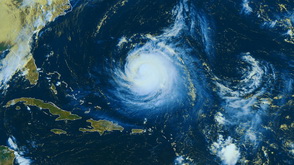 SATELLITES GÉOSTATIONNAIRES
Le premier satellite météo, Tiros 1, a été lancé par les Américains en 1960
Descriptif
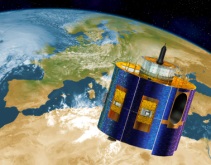 Exemple
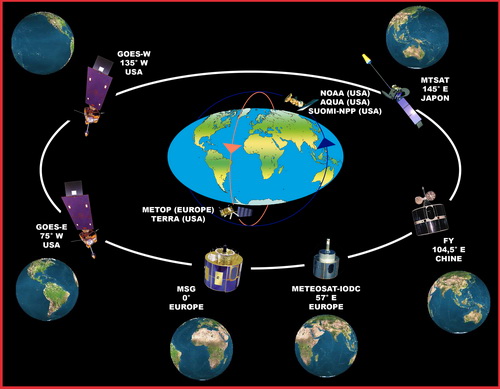 Descriptif
SATELLITES DEFILANTS
Exemple
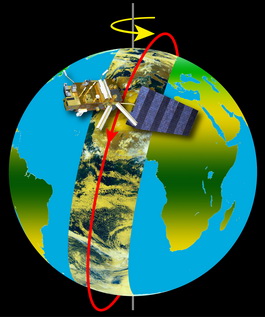 Tournent autour de la Terre sur une orbite près des pôles

A une altitude un peu inférieure à 1 000 km.
SOLUTION POUR LE FUTUR
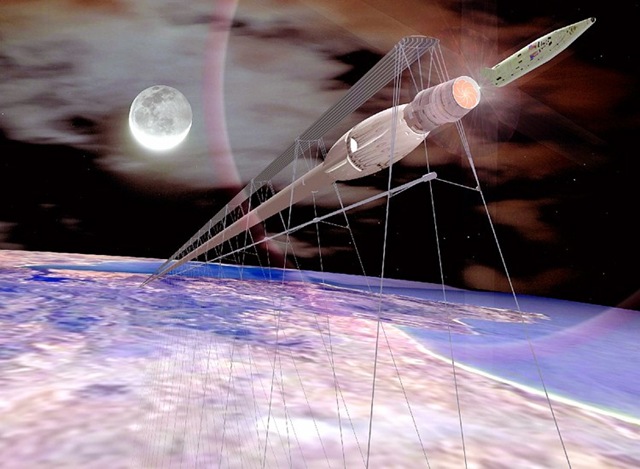 Voici le projet Startram, un système de lancement proposé qui utilise un train à lévitation magnétique, un tunnel de 1 600 km et un câble supraconducteur pour atteindre l’orbite terrestre basse. Étonnamment, nous avons déjà la technologie pour le fabriquer… et pour bien moins cher que les fusées actuelles.